Tänapäeva tõlkija pädevused – valdkonnateadmiste olulisus
Projekti liikmed ja erialad
1. rühm
Doris Kala - Aasia uuringud
Anna Rubanovich -  Slaavi keeled ja kultuurid
Brit Paalandi -  Hispaania keel ja kultuur
Laura Uljata -  Inglise keel keel ja kultuuri
Agniia Nesmiian -  Eesti filoloogia
Natan Zakrevski - Ajakirjandus
3. rühm  
Alexei Malovitchko - Õigusteadus
Anu Piirsalu - Eesti filoloogia  
Alina Litovkina - Slaavi keeled ja kultuur 
Jekaterina Lepman - Slaavi keeled ja kultuur 
Anu Niidri - Keeleteadus ja keeletoimetamine
Kristin Jõgi - Kirjalik tõlge
2. rühm
Eva Martinson - Hispaania keel ja kultuur
Laura Lang - Hispaania keel ja kultuur
Keneli Klaus- Filosoofia
Morten Võigas - Filosoofia
Sergey Kamenev  - Hiina uuringud
Keity Pukk - Inglise keel ja kultuur
Projekti juhendajad
Triin van Doorslaer, PhD
kirjaliku tõlke lektor, kelle peamine uurimishuvi on  seotud tõlkijahariduse ning tõlkeprotsessiga, samuti kognitiivsete ja retrospektiivsete tõlkeuuringutega.
Mari Uusküla, PhD  
lingvistika ja tõlketeaduse dotsent ja keeleteadlane, kes uurib keele, taju ja mõtlemise omavahelist mõju ja suhteid.
Interdistsiplinaarsusest
Tõlkimine lõimub järgmiste valdkondadega
kultuuriuuringud
lingvistika ehk keeleteadus
keeletehnoloogia
kirjandusteadus
arvutiteadused
sotsioloogia
psühholoogia
Eesmärk
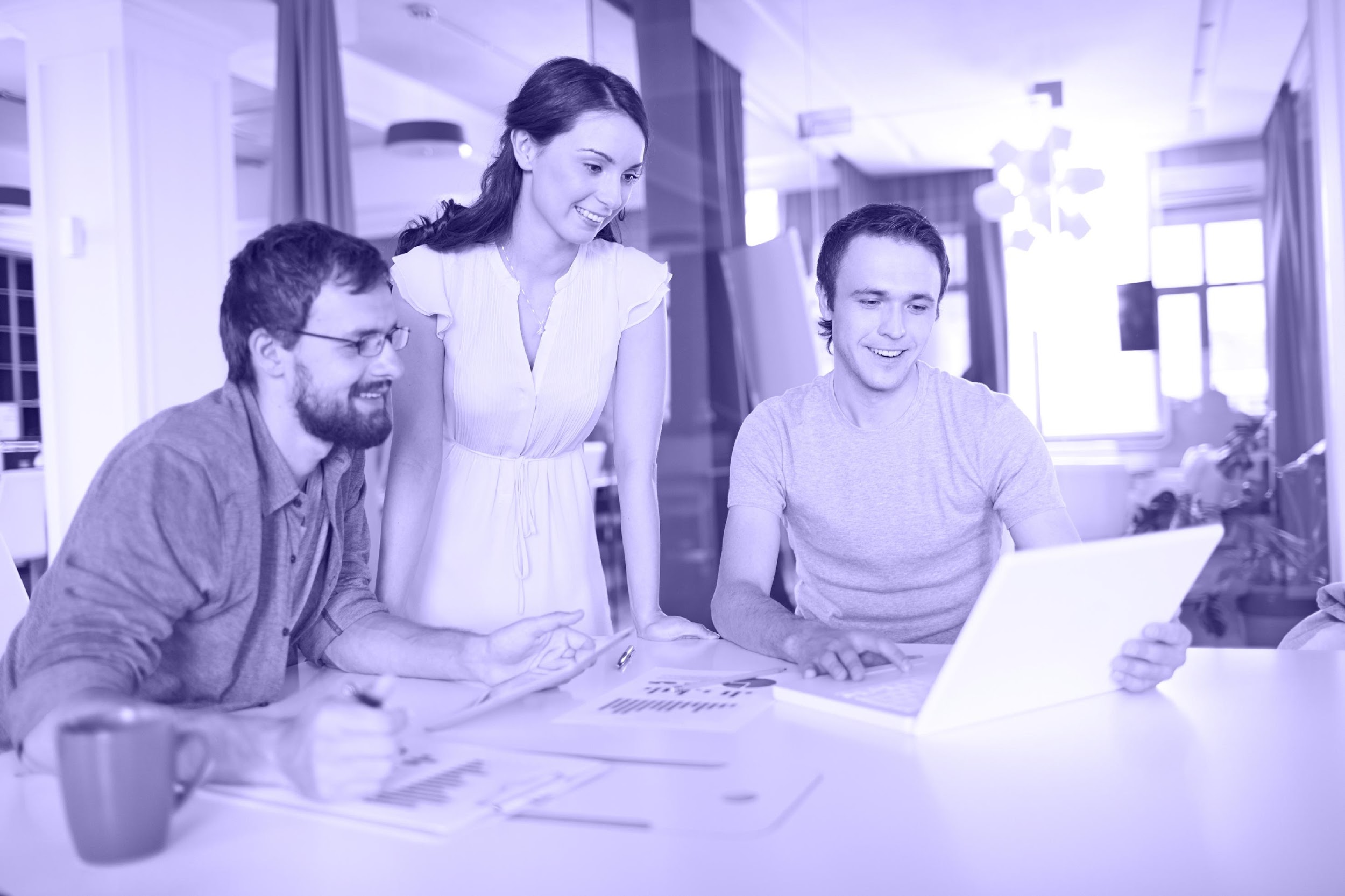 Projekti üldeesmärk:

Teadvustada, kuidas on muutunud tõlkija töö ja selleks vajalike kompetentside baas viimastel aastakümnetel.
Luua arusaam, milliseks peetakse tõlkimiseks vajalikke oskusi ja teadmisi ning kuidas neid teadvustatakse.
Eesmärk (1. rühm)
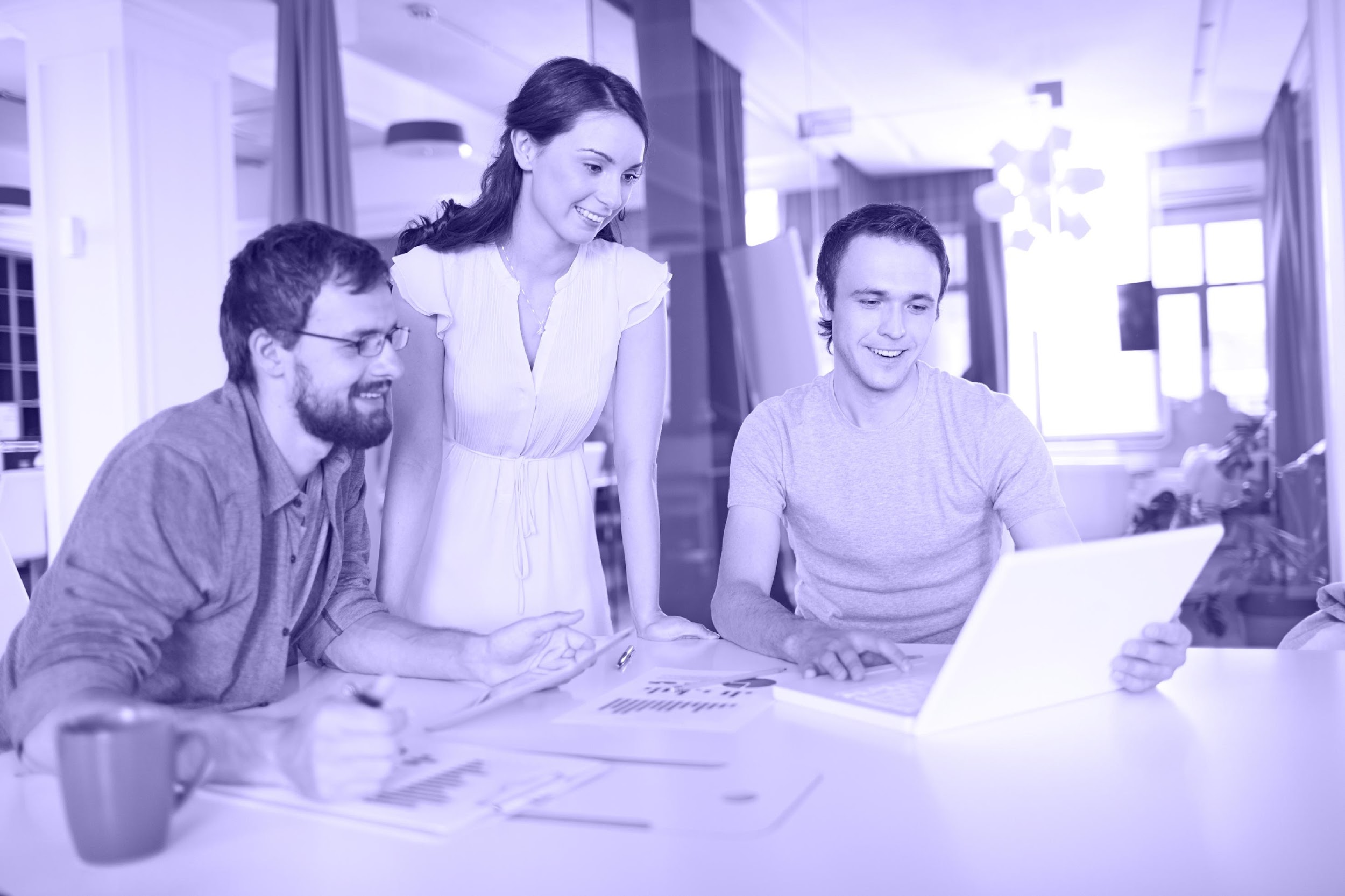 Lahata pädevuste teemat tõlkija arengu tasemel; arengu uurimine tõlkeprobleemide lahendamise strateegiate kaudu.
Uurimusküsimused (1. rühm)
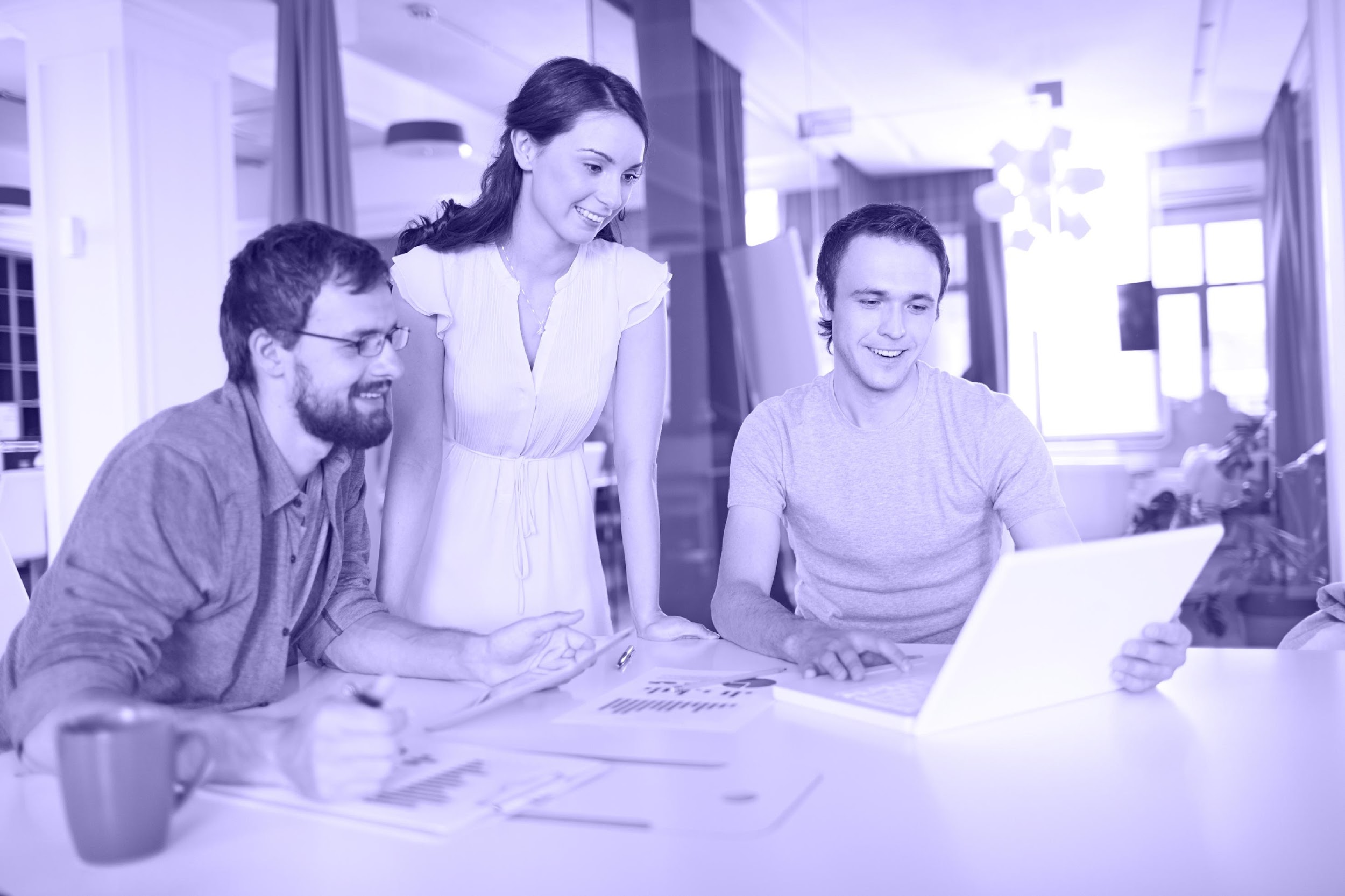 Kui suurt rolli mängib tõlgitav võõrkeel tõlkija arengus ja probleemides?
Kas ja kuidas on tõlkeprobleemidele lähenemine muutunud?
Millised on tõlkijale olulised pädevused?
[Speaker Notes: Meie grupp lahkas pädevuste teemat tõlkija arengu tasemel.  Arengut uuriti põhiliselt erinevate tõlgete käigus tekkivate probleemide lahendamisestrateegiate kaudu, kus intervjuude käigus analüüsis intervjueeritav tõlkija oma oskuste ja teadmiste praktilist rakendamist läbi aja. Valisime välja kolm suuremat aga samas veidi spetsiifilisemat küsimust, millele me vastused saime. Uurisime võõrkeele rolli tõlkija arengus, tõlkeprobleemide lahendamise strateegiaid ja nende muutmust, ja lõpuks küsisime kogenud tõlkidelt, et mida nemad tõlkijale olulisteks pädevusteks peavad.]
Teaduspõhisus (1. rühm)
Angelone, Erik 2010. Uncertainty, uncertainty management and metacognitive problem solving in the translation task. – Translation and Cognition. (American Translators Association Scholarly Monograph Series XV.) Toim. Gregory M. Shreve, E. Angelone. Amsterdam: John Benjamins Publishing Company, lk 17-40.
Eriksen Translations 2020. Why Subject-Matter Expertise Leads to Better Outcomes in Translation. – Eriksen Translations, 17.01.2020. https://eriksen.com/language/technical-document-translation-by-subject-matter-expert/ (20.04.2023).
Hatzidaki, Anna 2007. The process of comprehension from a psycholinguistic approach. – Implications for Translation. Meta: journal des traducteurs / Meta: Translators’ Journal, kd 1, nr 52, lk 13-21.
Kask, Katrin 2011. Arusaamine tõlkeprotsessis ja seda mõjutavad tegurid. Magistritöö. Tartu Ülikool. Filosoofiateaduskond.
Pym, Anthony 2012. On Translator Ethics: Principles for Mediation between Cultures. Amsterdam: John Benjamins.
Tamm, Maria; Eksi, Agete; Sonn, Mats; Kobar, Eveli; Buš, Katarina-Liina 2022. Tõlkijakuvand 21. sajandi muutuvas maailmas. Portfoolio. Tallinna Ülikool. 
Van Doorslaer, Triin; Tähepõld-Tammert, Janela 2022. Kognitiivsed probleemid algajate ja kogenud tõlkijate tõlkeprotsessis. – Eesti Rakenduslingvistika Ühingu aastaraamat, vol 18, lk 97–112.
[Speaker Notes: Siin on meie põhilised allikad, mida me oma teoreetilises baasis kasutasime. Enamus neist on seotud tõlkeprotsessi ja tõlkeprobleemidega. nende allikate põhjal koostasime oma intervjuu kava]
Uurimismeetod (1. rühm)
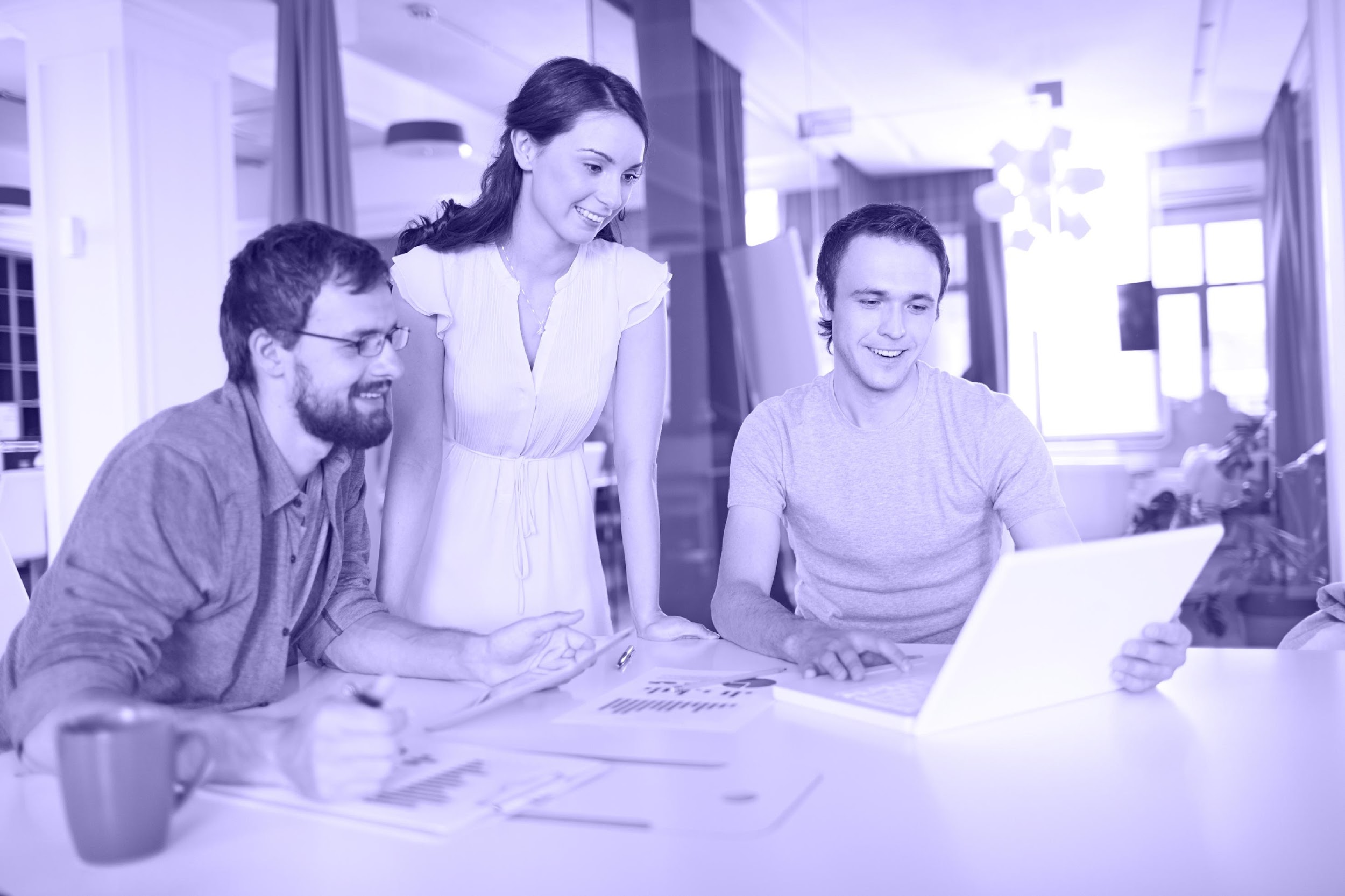 Eksperdi intervjuud + sisuanalüüs
12 küsimust
praktilised, teoreetilised, psühholoogilised tegurid
Jaapani keel, hispaania keel, vene keel, inglise keel, saksa keel
[Speaker Notes: Artiklis on uurimismeetodina kasutatud eksperdi intervjuusid. Intervjuu vastuseid analüüsiti sisuanalüüsi meetodiga. Intervjueeriti nelja pika kogemusega eksperti, kelle valisime välja erinevate võõrkeelte oskuste ja suure ametialase kogemuse tõttu. Intervjuu küsimused võib liigitada kolme rühma, kus küsisime: praktilised, teoreetilised ja psühholoogilised tegurite mõju kohta tõlkeprotsessis. Tõime siin all ka välja, mis keelde meie intervjueeritavad tõlkisid]
Tulemused ja järeldused (1. rühm)
Tõlkijad tajuvad protsessi teisiti.
Tõlkimise kogemuse suurenemisel toimub kõige suurem areng iseenda tundma õppimisel.
Tõlkestrateegiad pole otseselt muutunud, muutused on tulnud välistest mõjudest nagu tehnoloogia areng.
Sõnavara olulisus on kõnekas igas keeles ja oluline igas etapis
Võõrekeele roll on suur.
Olulised on peidetud pädevused nagu igavuse talumine ja  suhtlemise oskus.
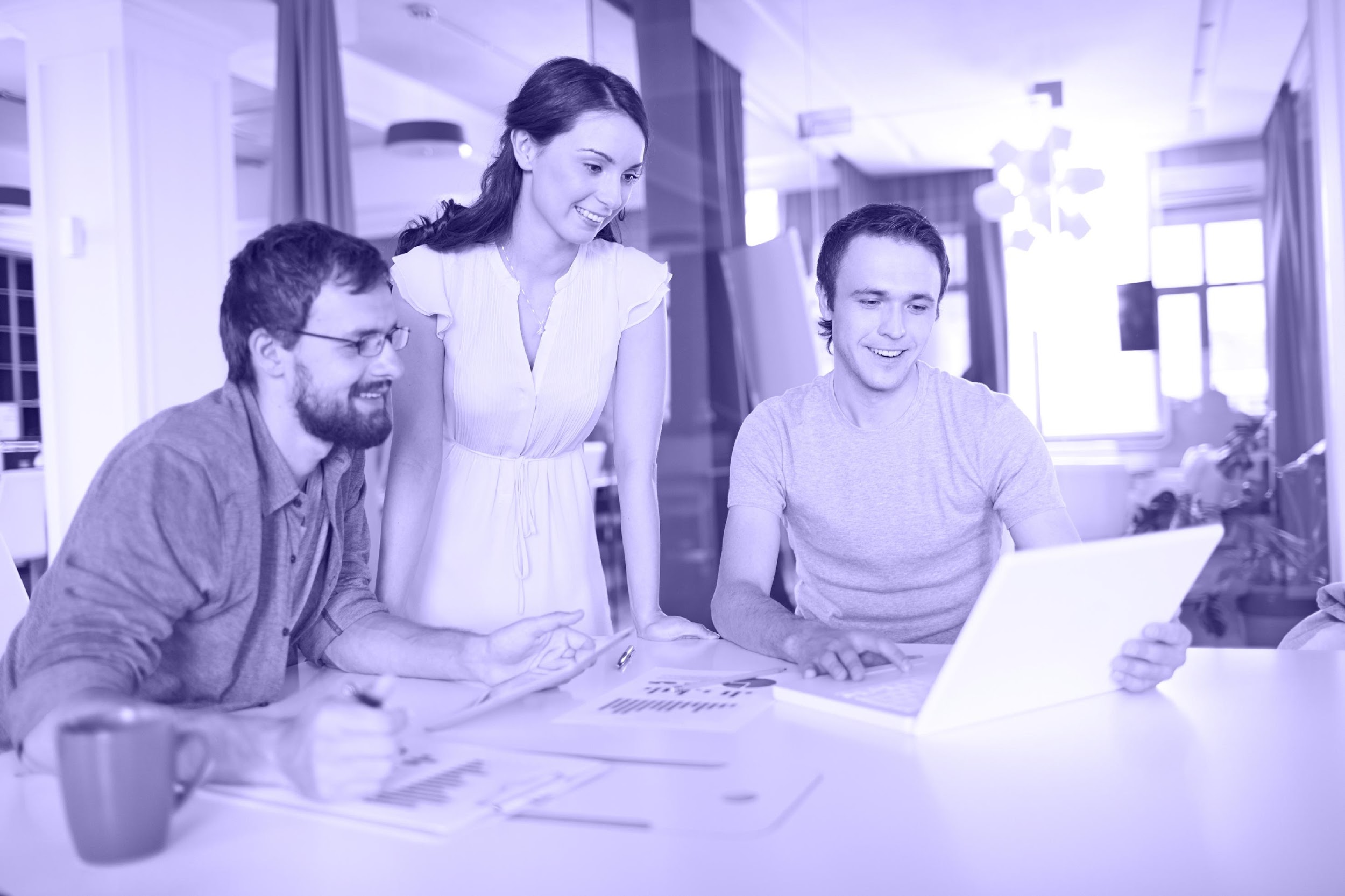 [Speaker Notes: Teooriat uurides, saime teada, et nii amatööridel, kui ka professionaalidel kulub kõige rohkem üldiselt tõlkeprotsessis aega sihtkeelde tõlkimisel ja teksti toimetamisel. Sellest eeldasime et ilmselt tekib siis ka ajakulukates protsessides rohkem probleeme, ja see on üks põhjus, miks need etapid aega võtavad. Intervjuude käigus, aga selgus, et tõlkijad ei osanud osutada kindlale etapile, mis kõige rohkem probleeme tekitab, vaid pigem pakkusid, et probleemid sõltuvad esmalt tekstist endast. Tõlkijad jagavad tõlkeprotsessi ka pigem teksti põhiselt: alguseks, poolepealseks ja lõpuks. Neist välja pakutud etappides on algus kõige keerulisem kuna teksti sisu on veel võõras ja autori stiili ei tunneta veel ära. 
Vastustest lugesime välja, et väga märgatavalt toimub areng just iseenda tundma õppimisel. Muidugi tulevad juurde ka praktilised oskused, nagu sõnavara suurenemine jne, aga kõige rohkem mainiti näiteks, seda et õpiti endas kahtlema, ennast kontrollima ja hakati nägema, mis vigu ta kõige rohkem teeb.
Ükski tõlkija ei osanud täpselt nimetada, midagi mis oleks ta protsessis märkimisväärselt muutunud. Muudatused olid pigem tingitud välistest teguritest, peamiselt tehnoloogia arengust. Kõikidel tõlkijatel on nüüd palju rohkem toetavaid materjale ja ka tarkvara (nt CAT tools), mis teevad tõlkeprotsessi lihtsamaks. 
Peaaegu igas küsimuse vastuses mainiti sõnavara olulisust. Sõnavara suurenemine areguga, sõnadele vastete leidmine, sõnade tähenduste erinevus erinevates kultuurides, sõnade nüansse jne. Sõnavara on pidevalt probleemiks ja sõnavara suurenemine kogemusega aitab seda valukohta leevendada.
Leidsime, et võõrekeele roll on tõesti suur. Meie intervjueeritavad tõlkijad olid kõik erinevate võõrkeelte taustadega nii, et saime informatsiooni ka n-ö “eksootiliste keelte” kohta. Võõrkeel dikteerib mis keeleprobleeme töös rohkem tekib, mis sellest tulenevalt kiiresti probleemide lahendamisega areneb. ja isegi mis tekstidega keegi oma töös kokku puutub
Sellistest “peidetud” pädevustest avastasime me, et suhtlemise oskus ja isegi igavuse talumine on vajalikud oskused tõlkijale. Intervjuudes me küsisime kas igavat teksti on ka raskem tõlkija ja vastuseks saime, et on tõesti ja kõik pigem väldivad lausa igavaid tekste. Samuti tuleb tõlkijal paljude inimestega suhelda ja selles tuleb professionaalseks jääda, mis võib olla raske kui inimene näiteks kriitikat hästi ei talu või ei oska kompromisse leida.    MEIE OSA VÕTAB U 5 MINUTIT]
Eesmärk (2. rühm)
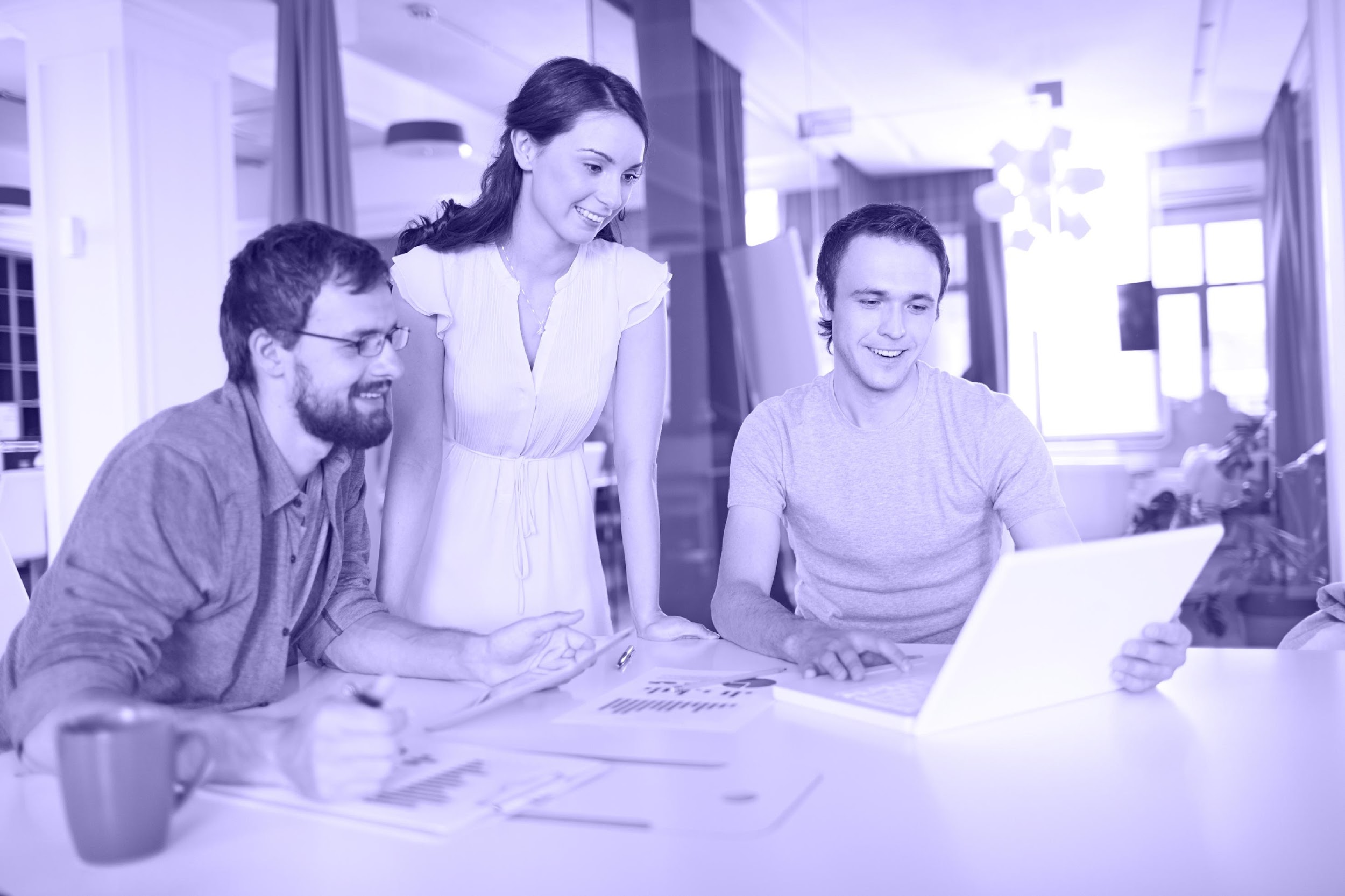 Aidata kaasa selgema ja positiivsema arusaama loomisele tõlkijast ja tõlkija ametist.
Uurimisküsimused (2. rühm)
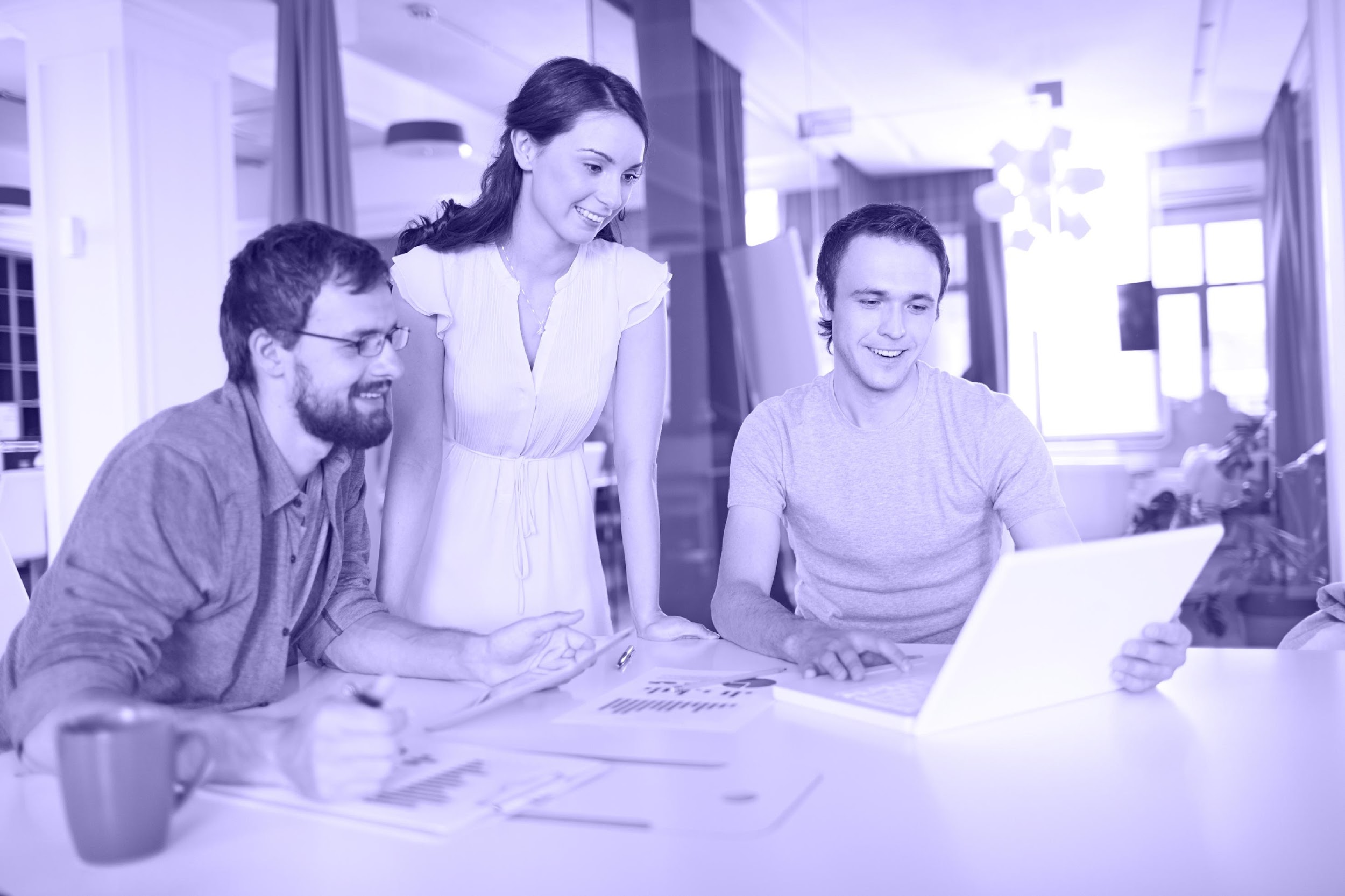 Tõlkimine läbi tõlkijate silmade; mida kujutab endast tõlkimine ja selle kuvand?
Kuidas on tõlkija kuvand tõlkijate endi silme läbi aja jooksul muutunud?
Teaduspõhisus (2. rühm)
Durban, Chris 2014. 101 Things a Translator Needs to Know. WLF Think Thank. 
Hallik, Katrin; Kasemets, Katre (koost.) 2017. Saateks. – Eesti Keele Instituut. Hallik, Katrin; Kasemets, Katre (toim.) Tõlkimise tahud. Artiklite kogumik, 5–6.
Lipiński, Krzysztof 2004. Mity Przekładoznawska. – http://transubstantiation.wordpress.com/2008/11/02/myths-of-translation-i/, http://transubstantiation.wordpress.com/2008/11/09/myths-of-translation-ii/
Lippmann, Walter 1922. Public Opinion, New York, MacMillan Co.
Raet, Mai 2020. Tõlkimise ja tõlkija elukutsega seotud hoiakud, hinnangud ja stereotüübid: uurimus mittetõlkijate hulgas. Tallinn: TLÜ humanitaarteaduste instituut
Samuelsson-Brown, Geoffrey 2010. A practical guide for translators / Geoffrey Samuelsson-Brown Clevedon; Buffalo: Multilingual Matters.
Talvet, Jüri 2006. Mõtteid tänapäeva tõlkefilosoofiast. Kas antropofaagia või sümbioos? – Keel ja Kirjandus 2006 (5), 353–364.
Toomik, Viktoria 2020. Tõlkija kuvand lähtuvalt algaja tõlkija ja kliendi ootustest. Tallinn: TLÜ humanitaarteaduste instituut
Van Doorslaer, Triin 2015.  Hoiakud tõlkimise kohta ehk kuidas defineeritakse tõlkimist - Keel ja Kirjandus. https://doi.org/10.54013/kk689a2
[Speaker Notes: A. Tavasti ja M. Taukari raamat "Mitmekeelne oskussuhtlus" andis ülevaate sellest, mis on tõlkimine ja milline peaks olema tõlketekst. 
A. Valdre artikkel"Inglise-eesti tehnikatõlke vigade liigid ja põhjused" tõi välja, millised vead võivad tõlkimisel tekkida ja kuidas oleks võimalik neid vähendada. Autor on vead jaganud 8 liigiks(nt terminivead, sõnastusvead, sihtkeelevead, otsetõlkevead). Samal teemal tutvusime ka artikliga Why Subject-Matter Expertise Leads to Better Outcomes in Translation (Eriksen translations 2020).
Enne küsitluse koostamist tutvusime ka eelnevate sarnaste uurimustega näiteks M. Raeti magistritöö „Tõlkimise ja tõlkija elukutsega seotud hoiakud, hinnangud ja stereotüübid: uurimus mittetõlkijate hulgas“ ja T. van Doorslaer-i artikkel „Hoiakud tõlkimise kohta ehk kuidas defineeritakse tõlkimist“
Käsitletud teoreetiline baas näitab, et tõlkijat ja tõlkimist uurides on hakatud teadvustama, et tõlkija pole tekstiteisendusmasin ning tema mõju tõlketekstile on märkimisväärne. Tõlkijal on vaja erinevaid teadmisi ja pädevusi, k.a strateegilist kompetentsi ja psühholoogilisi omadusi, kuid nendest üheks olulisemaks on viimasel ajal kujunenud valdkonnateadmised. Kuigi tõlketeemalist küsitlust on Eestis juba tehtud nii mittetõlkijate kui ka tõlkijate seas, siis on oluline mõista, kuidas tõlkija kuvand ning inimeste arusaamine tõlkija pädevustest ja tõlkimise olemusest on aja jooksul muutunud.



“Spetsiifilistele tõlketekstidele toetudes viiakse läbi analüüs teadvustamaks, millised oskused ja (valdkonna)teadmised toetavad tõlkijat tarbetekstide tõlkimisel. Analüüsi tulemustest lähtuvalt koostatakse küsimustik, mille põhjal viiakse läbi uurimus, kui palju teadvustavad inimesed üldiselt valdkonnateadmiste vajalikkust tõlkija töös. Uurimustulemuste põhjal valmib artikkel.”

Probleem on:
 - Lahendust nõudev küsimus
 - Takistus, väljakutse
 -  Vastuolu

Kuula: Ülo Vooglaid, Mis on probleem?]
Uurimismeetod (2. rühm)
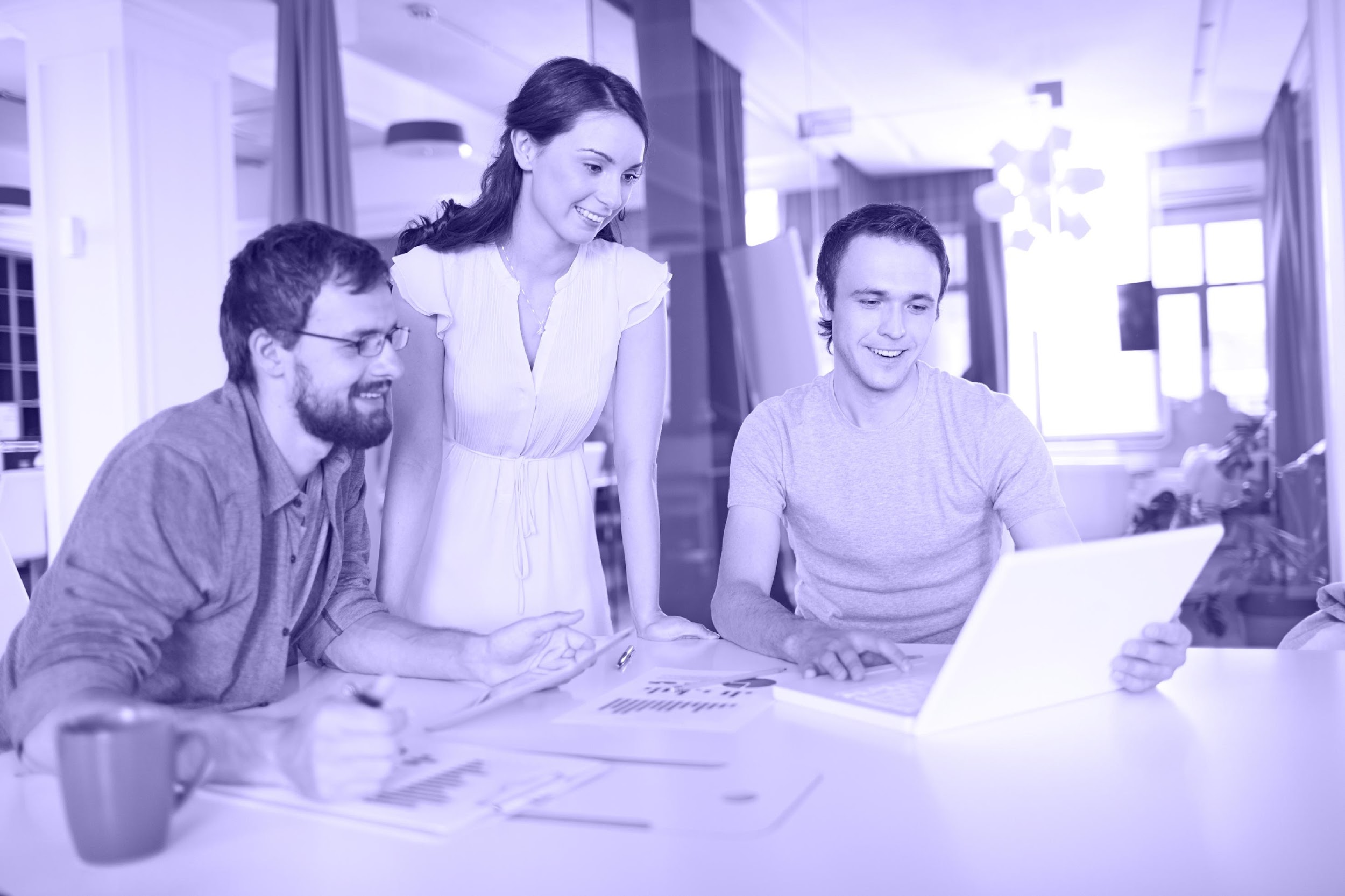 Intervjuu lähteküsimuste põhjal.

Intervjueeritavad: Rein Raud, Kaia Sisask, Grigori Utgof
[Speaker Notes: Andmekogumismeetodina kasutati kirjalikku ankeetküsitlust, mis viidi läbi Google Forms keskkonnas. Küsitlus sisaldas 14 küsimust, millega uuriti vastajate arusaamisi ja ettekujutusi tõlkija tööst, kuvandist, oskustest ja pädevustest. Küsitleti kolme gruppi: I grupi valimiks olid TÜ ja TLÜ kirjaliku tõlke eriala magistrandid, kellest kokku vastas 21 inimest; II grupi valimiks olid TalTechi tudengid, kellest vastas kokku 34 inimest; III grupi valimiks olid TLÜ keelte ja kultuuride õppekavadel õppivad bakalaureuseastme tudengid, kellest vastas küsitlusele kokku 51 inimest.]
Tulemused ja järeldused (2. rühm)
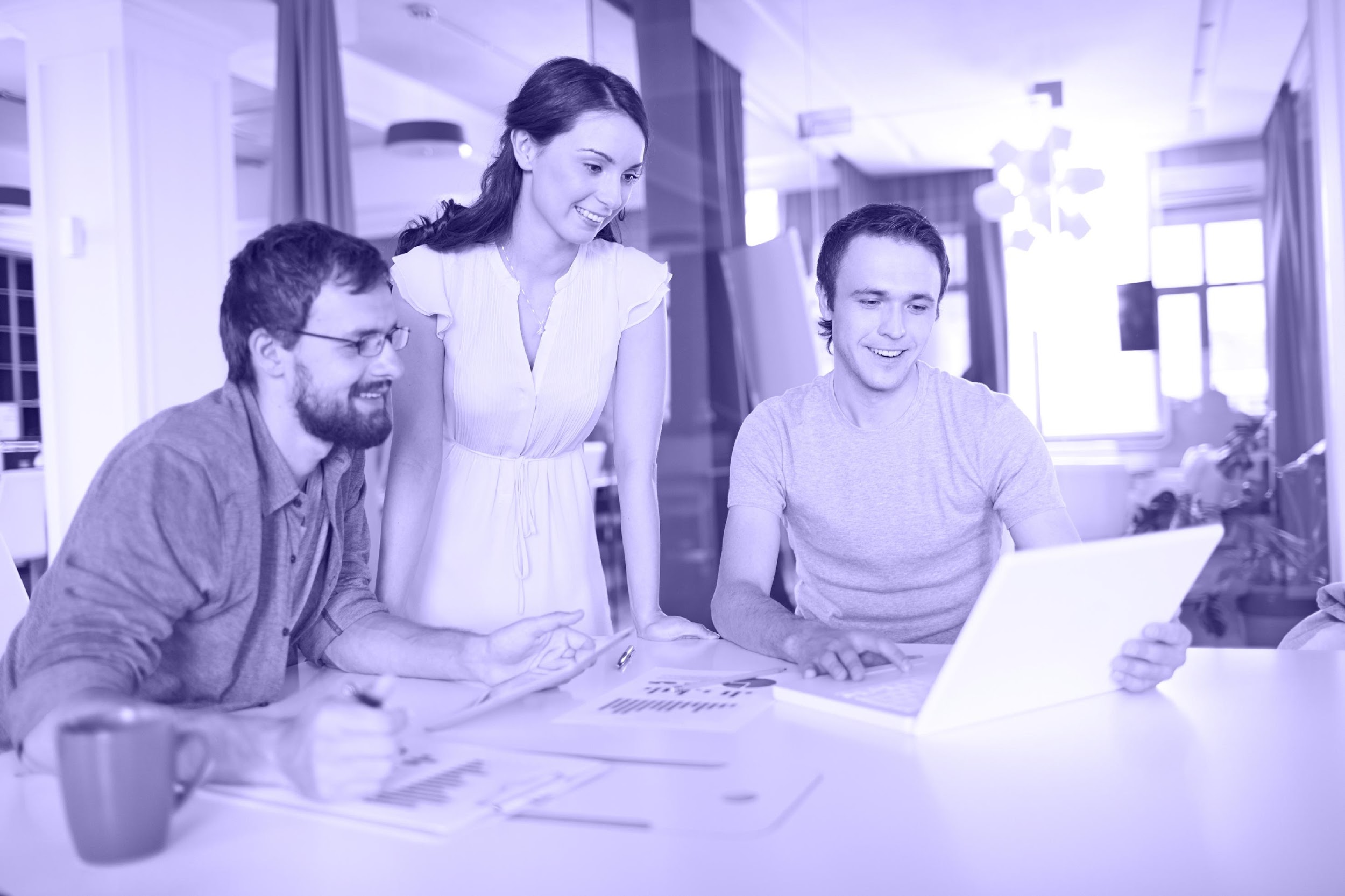 Eksisteerib kolm põhilist väärarvamust tõlkimisest.
Tõlkijate arvamus erineb mittetõlkijate omast.
Tõlkija amet on aja jooksul muutunud.
[Speaker Notes: Andmekogumismeetodina kasutati kirjalikku ankeetküsitlust, mis viidi läbi Google Forms keskkonnas. Küsitlus sisaldas 14 küsimust, millega uuriti vastajate arusaamisi ja ettekujutusi tõlkija tööst, kuvandist, oskustest ja pädevustest. Küsitleti kolme gruppi: I grupi valimiks olid TÜ ja TLÜ kirjaliku tõlke eriala magistrandid, kellest kokku vastas 21 inimest; II grupi valimiks olid TalTechi tudengid, kellest vastas kokku 34 inimest; III grupi valimiks olid TLÜ keelte ja kultuuride õppekavadel õppivad bakalaureuseastme tudengid, kellest vastas küsitlusele kokku 51 inimest.]
Eesmärk (3. rühm)
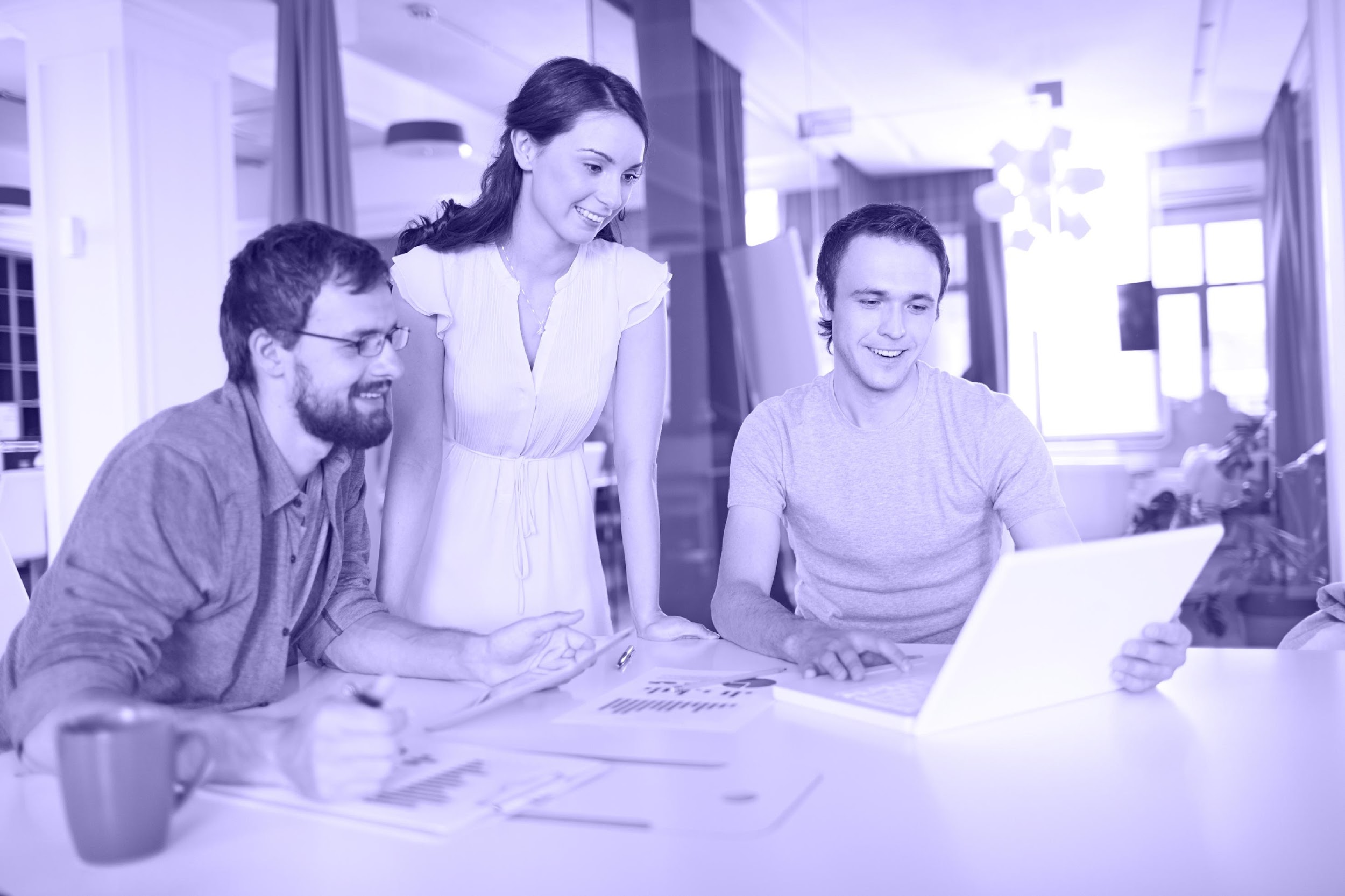 Selgitada välja, kui olulist rolli mängib tänapäeval tõlkija töös tõlketarkvara ja -tehnoloogia kasutamine.
Uurimisküsimused (3. rühm)
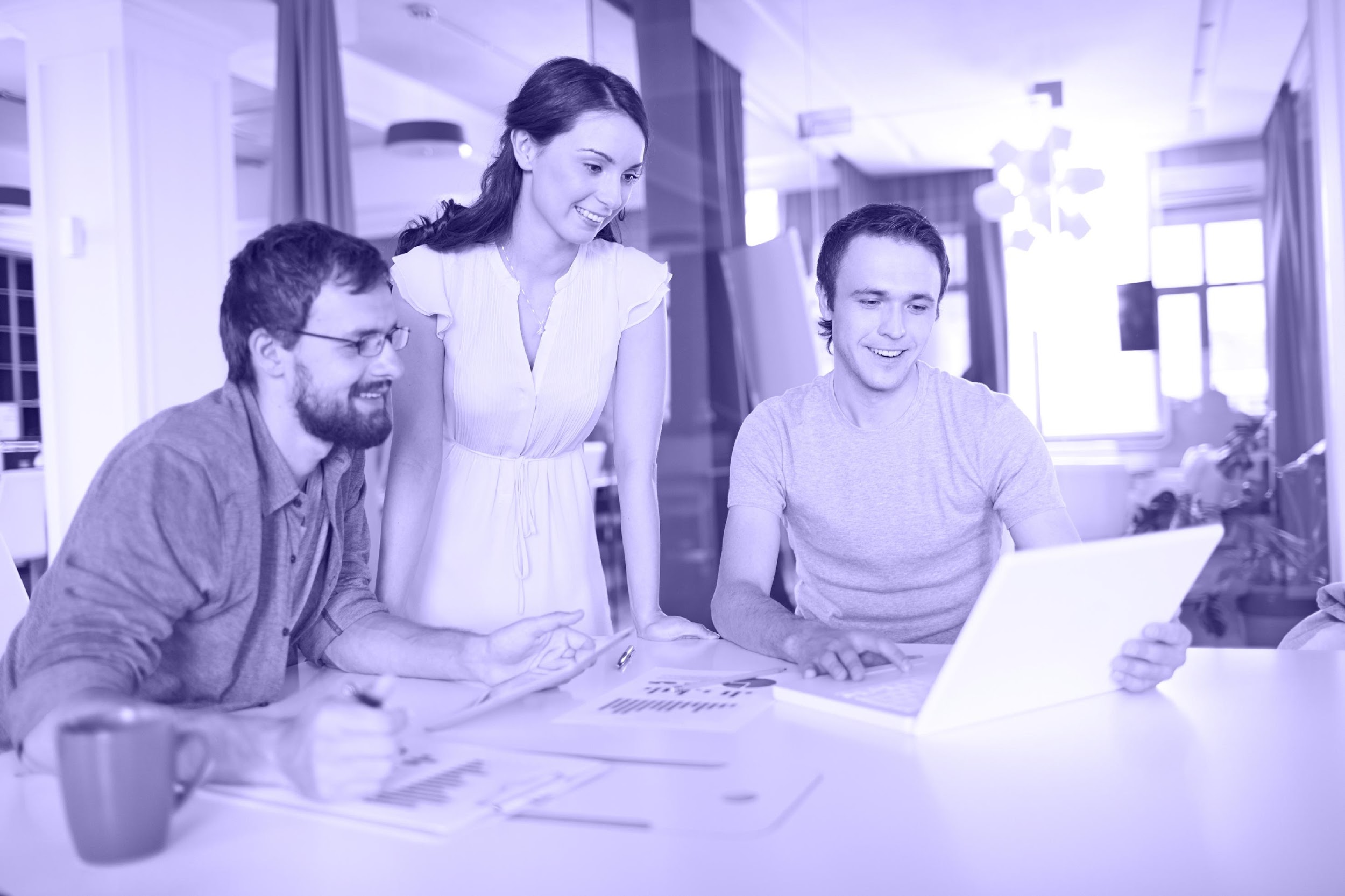 Kui oluline on tõlketarkvara kasutamine tänapäeva tõlkija töös?
Kui olulised on tõlkijate oskused tõlkeabiprogrammide kasutamisel?
Teaduspõhisus (3. rühm)
Samuelsson-Brown, Geoffrey. 2010. Topics in Translation: Practical Guide for Translators (5th Edition). Clevedon: Multilingual Matters
Esselink, Bert. 2000. Practical Guide to Localization. Philadelphia: John Benjamins Publishing Company
Gouadec, Daniel. 2007. Translation As a Profession. Amsterdam: John Benjamins Publishing Company
Gubskaja, A. Tõlkeabiprogrammide kasutamine ja õpetamine Eestis. (2022). Magistritöö. Tallinna Ülikool
Kassuk, K. Neurotõlke võimalused ilukirjanduse tõlkimisel (2022). Magistritöö. Tallinna Ülikool
Saar, A. Masintõlke väljavaatest ilukirjanduse alal. (2020). Artikkel. ERR
[Speaker Notes: A. Tavasti ja M. Taukari raamat "Mitmekeelne oskussuhtlus" andis ülevaate sellest, mis on tõlkimine ja milline peaks olema tõlketekst. 
A. Valdre artikkel"Inglise-eesti tehnikatõlke vigade liigid ja põhjused" tõi välja, millised vead võivad tõlkimisel tekkida ja kuidas oleks võimalik neid vähendada. Autor on vead jaganud 8 liigiks(nt terminivead, sõnastusvead, sihtkeelevead, otsetõlkevead). Samal teemal tutvusime ka artikliga Why Subject-Matter Expertise Leads to Better Outcomes in Translation (Eriksen translations 2020).
Enne küsitluse koostamist tutvusime ka eelnevate sarnaste uurimustega näiteks M. Raeti magistritöö „Tõlkimise ja tõlkija elukutsega seotud hoiakud, hinnangud ja stereotüübid: uurimus mittetõlkijate hulgas“ ja T. van Doorslaer-i artikkel „Hoiakud tõlkimise kohta ehk kuidas defineeritakse tõlkimist“
Käsitletud teoreetiline baas näitab, et tõlkijat ja tõlkimist uurides on hakatud teadvustama, et tõlkija pole tekstiteisendusmasin ning tema mõju tõlketekstile on märkimisväärne. Tõlkijal on vaja erinevaid teadmisi ja pädevusi, k.a strateegilist kompetentsi ja psühholoogilisi omadusi, kuid nendest üheks olulisemaks on viimasel ajal kujunenud valdkonnateadmised. Kuigi tõlketeemalist küsitlust on Eestis juba tehtud nii mittetõlkijate kui ka tõlkijate seas, siis on oluline mõista, kuidas tõlkija kuvand ning inimeste arusaamine tõlkija pädevustest ja tõlkimise olemusest on aja jooksul muutunud.



“Spetsiifilistele tõlketekstidele toetudes viiakse läbi analüüs teadvustamaks, millised oskused ja (valdkonna)teadmised toetavad tõlkijat tarbetekstide tõlkimisel. Analüüsi tulemustest lähtuvalt koostatakse küsimustik, mille põhjal viiakse läbi uurimus, kui palju teadvustavad inimesed üldiselt valdkonnateadmiste vajalikkust tõlkija töös. Uurimustulemuste põhjal valmib artikkel.”

Probleem on:
 - Lahendust nõudev küsimus
 - Takistus, väljakutse
 -  Vastuolu

Kuula: Ülo Vooglaid, Mis on probleem?]
Uurimismeetod (3 rühm)
Kvalitatiivne uurimismeetod
Meeskonnatöö tulemusena leiti kõigile rühmaliikmetele huvipakkuv uurimisküsimus
ning püstitati kindlad eesmärgid, mis aitasid kavandatud töö ellu viia;
Koostati küsimustik:
Küsimustik saadeti valitud sihtrühmale.
Küsimustikule saadi 37 vastust.
Saadud vastuste põhjal viidi läbi analüüs ning koostastati artikkel.
Tulemused ja järeldused  (3. rühm)
Tulemused:
Tõlkijad ja tõlkimisega seotud inimesed kasutavad tõlkeabiprogramme suhteliselt palju ning nendest suurem osa tunneb, et programme osatakse hästi kasutada.
Programmide kasutamist ei peeta keeruliseks ega ajakulukaks.
Tõlkeabitarkvara programmidest informeeritakse tõlkijaid enim tööandja kaudu, kuid ka ülikoolis saab nende kohta palju teada.
Järeldus:
Tõlkijale vajalikud teadmised ei piirdu tänapäeval ainult otseste erialateadmistega nagu keele- ja toimetaja oskused. Lisaks sellele hõlmavad digiajastul tegutseva tõlkija pädevused ka kiiret õppimis- ja kohanemisvõimet, ning suureks eeliseks on ka arenenud arvutioskus.
[Speaker Notes: Andmekogumismeetodina kasutati kirjalikku ankeetküsitlust, mis viidi läbi Google Forms keskkonnas. Küsitlus sisaldas 14 küsimust, millega uuriti vastajate arusaamisi ja ettekujutusi tõlkija tööst, kuvandist, oskustest ja pädevustest. Küsitleti kolme gruppi: I grupi valimiks olid TÜ ja TLÜ kirjaliku tõlke eriala magistrandid, kellest kokku vastas 21 inimest; II grupi valimiks olid TalTechi tudengid, kellest vastas kokku 34 inimest; III grupi valimiks olid TLÜ keelte ja kultuuride õppekavadel õppivad bakalaureuseastme tudengid, kellest vastas küsitlusele kokku 51 inimest.]
Meediakajastus
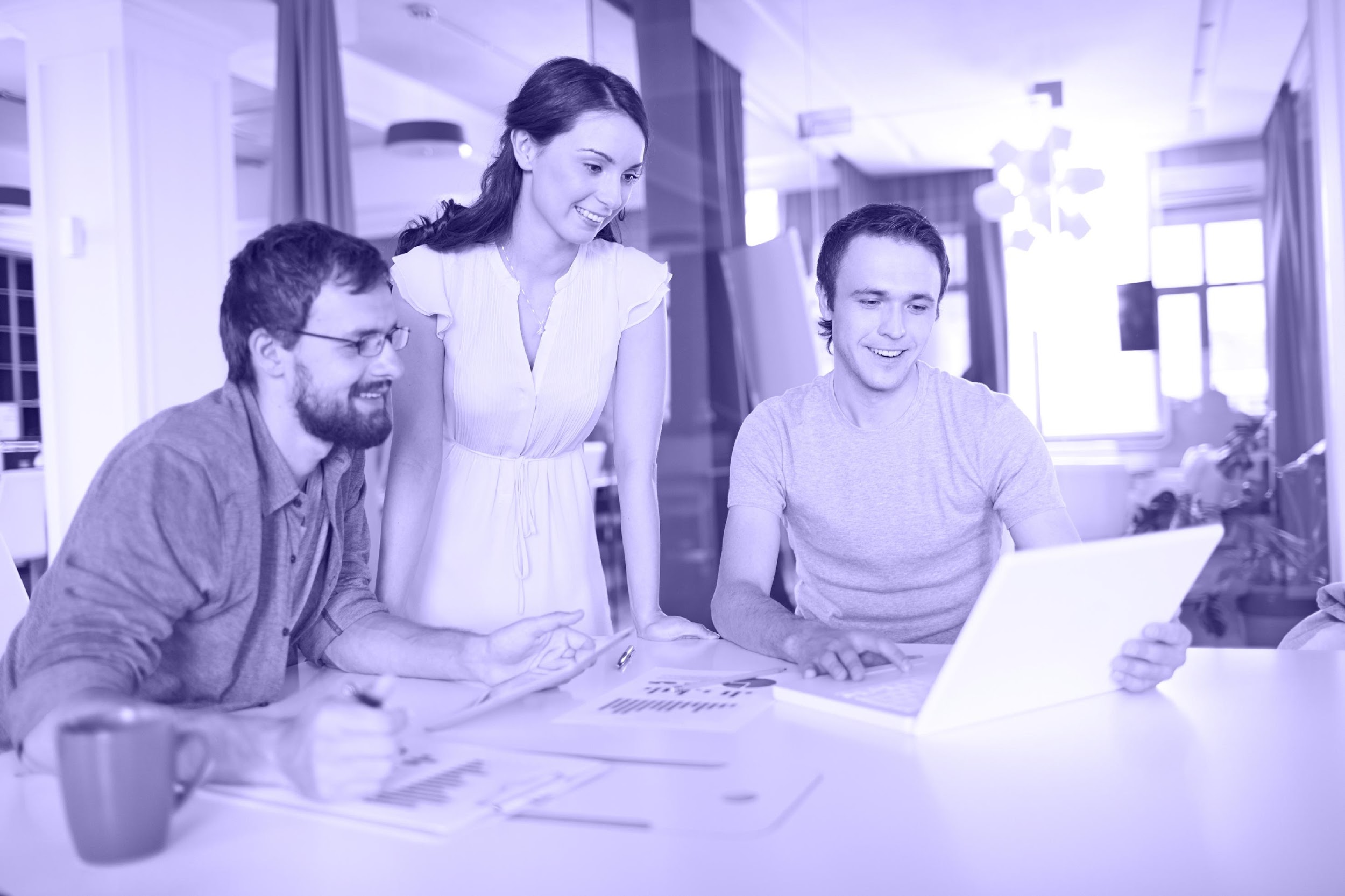 Kokkuvõttev artikkel kolme rühma tulemustest:
ERR Novaator (artikkel on toimetusse saadetud)
Õpetajate Leht
Juhendajate koostatav teadusartikkel kahe ELU projekti (2022 ja 2023) andmete põhjal
TÄNAME KUULAMAST